Ψυχοκινητικές Δεξιότητες
Οι δεξιότητες εστιάζουν συνήθως στην αλλαγή των κινητικών δεξιοτήτων (π.χ. χειρισμού εργαλείου) σε σχέση με την συμπεριφορά τους/στάση ζωής  
Οι στόχοι του ψυχοκινητικού τομέα εισάγονται με εκφράσεις όπως,
Ο/Η μαθητής/τρια να είναι σε θέση :
Να αποκτήσει δεξιότητες… 
Να συνεργάζεται… 
Να εργάζεται ομαδικά…
Να χειρίζεται... 
Να κατασκευάζει....
Να οργανώνει… 
Να συνθέτει...
Να παρουσιάζει …
Βαθμίδες ψυχοκινητικών στόχων
1η βαθμίδα: ΑΝΤΑΝΑΚΛΑΣΤΙΚΕΣ ΚΙΝΗΣΕΙΣ : Νοούνται οι ασυνείδητες αντιδράσεις για την αντιμετώπιση απροόπτων φαινομένων 
2η βαθμίδα: ΒΑΣΙΚΕΣ ΚΙΝΗΣΕΙΣ: Εδώ εντάσσονται οι αλλαγές στη θέση των μελών του σώματος, όπως οι κινήσεις των δακτύλων, των χεριών, των ποδιών κτλ. 
3η βαθμίδα: ΑΝΤΙΛΗΠΤΙΚΕΣ ΙΚΑΝΟΤΗΤΕΣ Ή ΔΕΞΙΟΤΗΤΕΣ: α. κιναισθητική διάκριση β. οπτική διάκριση γ. ακουστική διάκριση δ. απτική διάκριση ε. συγχρονισμένες κινητικές δεξιότητες (μάτι- χέρι)
4η βαθμίδα: ΦΥΣΙΚΕΣ ΙΚΑΝΟΤΗΤΕΣ: Εκτιμάται η αντοχή, η ευκινησία, η πλαστικότητα στις κινήσεις, η δύναμη
5η βαθμίδα: ΚΙΝΗΣΕIΣ ΕΠΙΔΕΞΙΟΤΗΤΑΣ: Χαρακτηρίζονται από τον βαθμό προσαρμοστικότητας σε απλές και σύνθετες 
6η βαθμίδα: ΚΙΝΗΤIΚΗ ΕΠΙΚΟΙΝΩΝΙΑ: Αν έχει την ικανότητα ο εκπαιδευόμενος να αποδώσει κινητικά μια αφηρημένη έννοια με ένα μoντέλo ή μια μηχανική αναλογία
Αντίληψη: Οι μαθητές/τριες έχουν τη δυνατότητα να χρησιμοποιούν τις αισθήσεις τους για την εκδήλωση και καθοδήγηση κινητικής δραστηριότητας.  
Βασικά ρήματα διατύπωσης: 
προσδιορίζω, ανιχνεύω, εντοπίζω, διακρίνω, αναγνωρίζω, επιλέγω, περιγράφω, διαφοροποιώ, απομονώνω, σχετίζω
Ετοιμότητα (μαθημένες συμπεριφορές): Οι μαθητές/τριες είναι διανοητικά, φυσικά και συναισθηματικά έτοιμοι/ες να ανταποκριθούν σε μια κατάσταση. Αναγνωρίζουν τις δυνατότητες και τους περιορισμούς τους ενώ δείχνουν διάθεση να μάθουν νέες διαδικασίες Συνδέεται με το επίπεδο της «ανταπόκρισης» του συναισθηματικού τομέα.
Βασικά ρήματα διατύπωσης: 
αρχίζω, εμφανίζω, επιδεικνύω, ξεκινώ, κινούμαι, προχωρώ, αντιδρώ, εξηγώ, δηλώνω, προθυμοποιούμαι, προετοιμάζομαι
Καθοδηγούμενη ανταπόκριση (αρχικά στάδια στην εκμάθηση μιας σύνθετης ικανότητας που περιλαμβάνει τη μίμηση, τη δοκιμή και το λάθος): Οι μαθητές/τριες είναι ικανοί/ές ακολουθώντας οδηγίες από τον εκπαιδευτικό, μέσω μίμησης, να επιχειρούν με τη διαδικασία δοκιμής και λάθους και με εξάσκηση να αναπαράγουν μια πράξη ή ενέργεια.
Βασικά ρήματα διατύπωσης: 
μιμούμαι, αντιγράφω, αναπαράγω, ακολουθώ, δοκιμάζω, επιχειρώ, αντιδρώ, αποκρίνομαι
Μηχανισμός (ενδιάμεσο στάδιο στην εκμάθηση μιας σύνθετης ικανότητας):  Οι μαθητές/τριες είναι ικανοί/ές να εκτελέσουν ή αναπαράγουν μόνοι/ες τους, με αυτοπεποίθηση μια πράξη ή ενέργεια με αυτοματοποιημένες κινητικές δεξιότητες από συνήθεια.  
Βασικά ρήματα διατύπωσης: 
συγκεντρώνω, βαθμολογώ, σκιαγραφώ, συναρμολογώ, αποσυναρμολογώ,  στερεώνω, καθορίζω, αναμιγνύω, επιδεικνύω, εκτελώ, κατασκευάζω, επιδιορθώνω, χειρίζομαι, μετρώ, σχεδιάζω, οργανώνω
Σύνθετη προφανής ανταπόκριση: Οι μαθητές/τριες να διαθέτουν κινητικές δεξιότητες για να εκτελέσουν μια σύνθετη ενέργεια ή πράξη με γρήγορη, ακριβή, επιδέξια και αυτοματοποιημένη απόδοση.
Βασικά ρήματα διατύπωσης: 
ίδια με του μηχανισμού, στα οποία προτάσσονται επιρρήματα ή επίθετα που δείχνουν διαφοροποίηση στην απόδοση (γρηγορότερη, καλύτερη, ακριβέστερη, κ.α.)
Προσαρμογή:  Οι μαθητές/τριες είναι ικανοί/ές να αναπτύσσουν δεξιότητες προσαρμογής για να μπορούν να ανταποκριθούν αποτελεσματικά σε μια νέα κατάσταση. 
Βασικά ρήματα διατύπωσης: 
επαναρρρυθμίζω, προσαρμόζω, αλλάζω, τροποποιώ, αναθεωρώ, αναδιατάσσω, αναδιοργανώνω, επαναλαμβάνω
Δημιουργία:  Οι μαθητές/τριες είναι ικανοί/ές να δημιουργήσουν νέες κινητικές δεξιότητες για την προσαρμογή σε μια καινούργια διαφορετική ιδιαίτερη κατάσταση ή πρόβλημα. Βασίζεται στις υψηλά ανεπτυγμένες δεξιότητες.
Βασικά ρήματα διατύπωσης: 
τακτοποιώ, οικοδομώ, δημιουργώ, επινοώ, συνδυάζω, συνθέτω, κατασκευάζω, σχεδιάζω
Περαιτέρω κατηγοριοποίηση των μαθησιακών αποτελεσμάτων στον τομέα των ψυχοκινητικών δεξιοτήτων μπορεί να γίνει :
Ως προς την κοινωνικοποίηση των μαθητών 
Ως προς την ενίσχυση της βιωματικής, ενεργητικής, ανακαλυπτικής μάθησης
Ως προς τη χρήση ΤΠΕ
Αξιολόγηση ΠΜΑ ψυχοκινητικού τομέα
Μεγαλύτερη σημασία δίνεται στη προσχολική και Πρώτη Σχολική Αγωγή (Πρωτοβάθμια εκπαίδευση)
Στη Δευτεροβάθμια εκπαίδευση η επίτευξη των διδακτικών στόχων του ψυχοκινητικού τομέα δεν αξιολογείται, (εκτός των μαθημάτων που προϋποθέτουν καλλιέργεια σωματικών δεξιοτήτων, όπως Φυσική Αγωγή, Εικαστικά, Μουσική, Εργαστηριακά μαθήματα των ΕΠΑΛ).
Θεωρία πολλαπλής νοημοσύνης
Howard Gardner
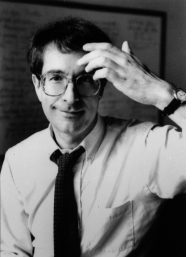 Κάθε άτομο διαθέτει όλα τα είδη νοημοσύνης σε επαρκές επίπεδο
Howard Gardner 1943-
Θεωρία πολλαπλής νοημοσύνης (I)

H νοημοσύνη έχει εφτά (+2) βασικά επίπεδα:
Γλωσσική νοημοσύνη : Ικανότητα χρησιμοποίησης των λέξεων αποτελεσματικά, είτε γραπτά είτε προφορικά. Χαρακτηρίζει αυτούς που είναι πολύ καλοί στο χειρισμό της γλώσσας, της γραμματικής, της ποίησης, στο διάβασμα και στο γράψιμο λ.χ. δικηγόροι, φιλόσοφοι, συγγραφείς, διερμηνείς κ.ά.
Λογικο-μαθηματική νοημοσύνη: Ικανότητα χρησιμοποίησης των αριθμών αποτελεσματικά και στο λόγο. Χαρακτηρίζεται από λογικό, ορθολογιστικό, μαθηματικό ή επιστημονικό πνεύμα, λ.χ. γιατροί, μηχανικοί, προγραμματιστές, επιστήμονες κ.ά.
Χωροταξική νοημοσύνη: Η αντιληπτική ικανότητα να αντιλαμβανόμαστε τον κόσμο με ακρίβεια οπτικά-χωρικά να δημιουργούμε ένα νοητικό μοντέλο του χώρου (φωτογραφίες/ εικόνες) και μετά να το χειριζόμαστε και να λειτουργούμε χρησιμοποιώντας αυτό το μοντέλο. Ναυτικοί, μηχανικοί, αρχιτέκτονες, διακοσμητές, γλύπτες και ζωγράφοι πιθανόν όλοι έχουν ανεπτυγμένη χωροταξική νοημοσύνη.
Θεωρία πολλαπλής νοημοσύνης (ΙΙ)

3. Μουσική νοημοσύνη: Ικανότητα αντίληψης και έκφρασης μουσικής (γνώση μουσικού οργάνου, σύνθεση). Χαρακτηρίζει μουσικούς, συνθέτες κ.ά.
5. Σωματοκινητική νοημοσύνη: Η ικανότητα στη χρησιμοποίησης του σώματος για να εκφράσει το άτομο ιδέες και συναισθήματα και η ευχέρεια στη χρησιμοποίηση των χεριών για να παράγει ή να μετασχηματίσει πράγματα. Το είδος της νοημοσύνης που δημιουργεί ένα μεγάλο αθλητή, χορευτή, τεχνίτη, ξυλουργό, γλύπτη κ.ά.
6. Διαπροσωπική νοημοσύνη: Η ικανότητα να κατανοούμε (να διακρίνουμε τις διαθέσεις, τις προθέσεις, τα κίνητρα, τα συναισθήματα των άλλων) και να εργαζόμαστε με άλλους ανθρώπους. Πιθανότερα αυτή παρουσιάζεται σε καλούς πωλητές, πολιτικούς, μεσίτες, δασκάλους κ.ά.
Θεωρία πολλαπλής νοημοσύνης (IV)

7. Ενδοπροσωπική νοημοσύνη: Η ικανότητα να κατανοεί κανείς τον εαυτό του, να χρησιμοποιεί κάποιος τις ικανότητές του πιο επιτυχημένα. Τέτοιοι άνθρωποι μπορούν να πετύχουν σχεδόν σε κάθε τομέα που έχει σχέση με το εαυτό τους.
+ 2
8. Φυσιοκρατική: Η ικανότητα διάκρισης μεταξύ των φαινομένων του φυσικού κόσμου και αξιολόγησής τους.

9. Υπαρξιακή νοημοσύνη: Ευαισθησία και ικανότητα να αντιμετωπίσουμε ερωτήσεις για την ανθρώπινη ύπαρξη, όπως τι είναι ζωή, γιατί πεθαίνουμε, και ‘’πώς φτάσαμε εδώ’’.
Στα περισσότερα εκπαιδευτικά συστήματα η σχολική ύλη και η αξιολόγηση του μαθητή βασίζονται, συνήθως, στη γλωσσική & λογικο-μαθηματική νοημοσύνη και ως εκ τούτου εξασφαλίζουν συμμετοχή, σχολική επιτυχία και αυτοπεποίθηση στους μαθητές που έχουν αναπτυγμένα αυτά τα δύο είδη.
Όταν η εκπαίδευση κατευθύνεται προς όλες τις μορφές νοημοσύνης, οι μαθητές κερδίζουν πολλά. 
Η διδασκαλία και η μάθηση με βάση την θεωρία πολλαπλής νοημοσύνης απαιτεί ενεργή συμμετοχή, που ενεργοποιεί την ευχαρίστηση και τα κίνητρα μάθησης.